Doktoranci cudzoziemcy – aktualne wyzwania
Dr Paweł Dąbrowski
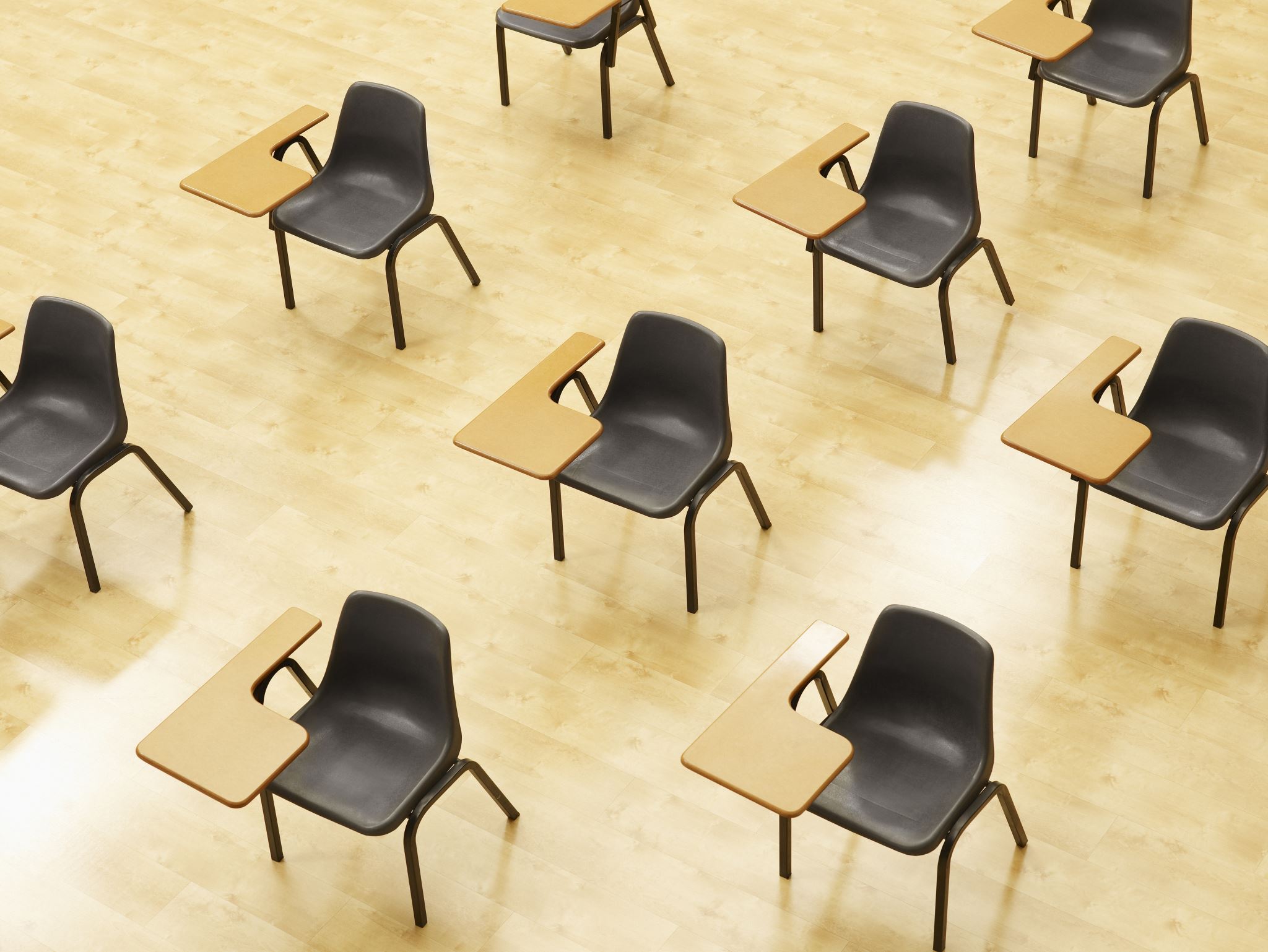 Czy należy wydać decyzję o przyjęciu cudzoziemca do szkoły doktorskiej?
„Cudzoziemcy mogą podejmować i odbywać studia, kształcenie w szkołach doktorskich, studia podyplomowe, kształcenie specjalistyczne i inne formy kształcenia oraz uczestniczyć w prowadzeniu działalności naukowej lub w prowadzeniu kształcenia, na podstawie: (…)
6) decyzji administracyjnej rektora, dyrektora instytutu PAN, dyrektora instytutu badawczego lub dyrektora instytutu międzynarodowego”.

Pismo z dnia 7 lutego 2019 r. Ministerstwo Nauki i Szkolnictwa Wyższego DMW.WUM.070.3.2019.JB
Art. 345 ust. 1 pkt 7 ustawy Prawo o szkolnictwie wyższym i nauce + § 4 ust. 3 pkt 2 rozporządzenia w sprawie danych przetwarzanych w Zintegrowanym Systemie Informacji o Szkolnictwie Wyższym i Nauce POL-on
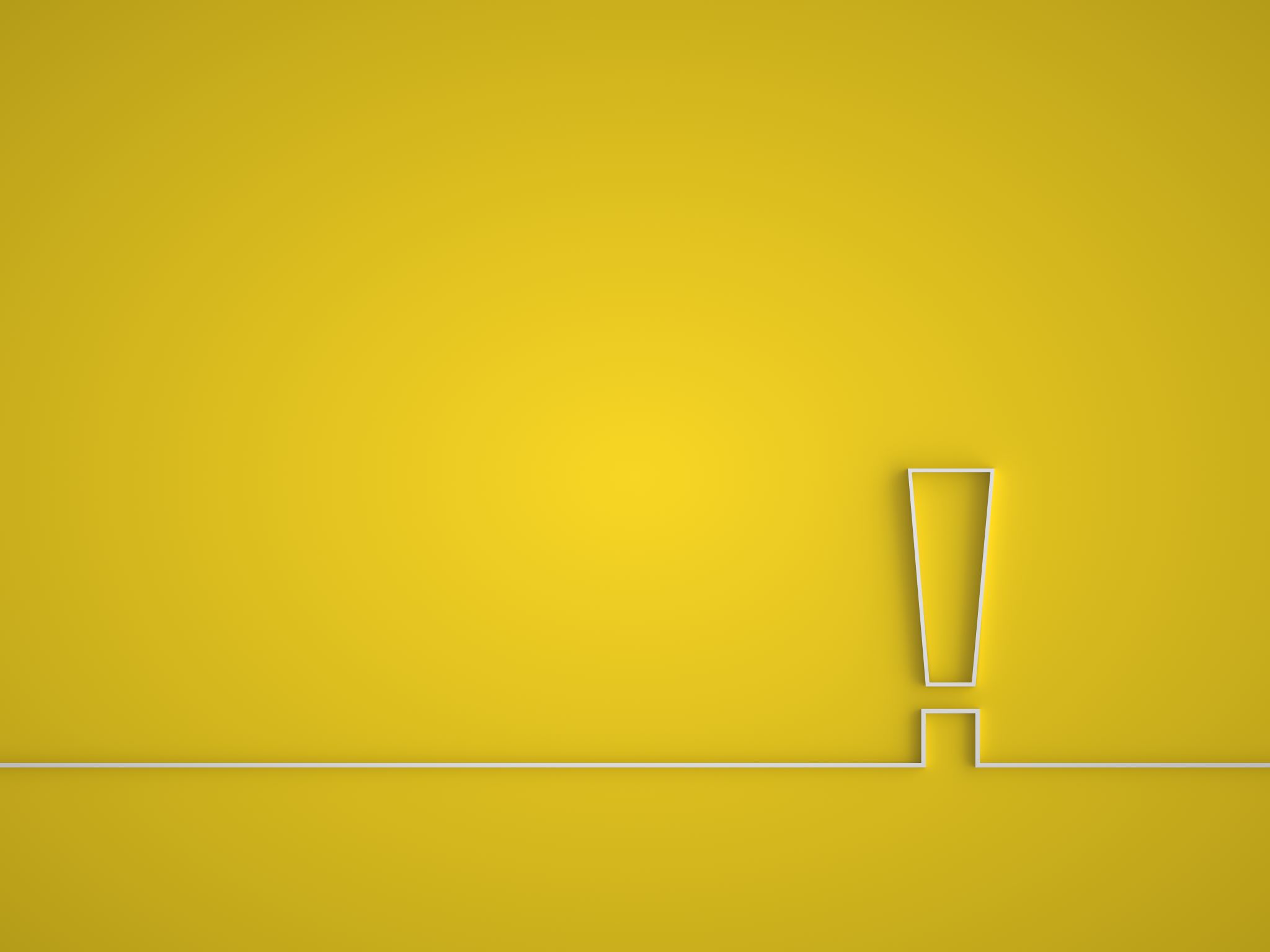 Jaki jest status cudzoziemca (doktoranta), który nie złoży ślubowania?P. Dańczak, w: A. Jakubowski (red.), Prawo o szkolnictwie wyższym i nauce. Komentarz, Warszawa 2023, komentarz do art. 83, NB 4.
„Ponadto, skoro skutkiem niezłożenia ślubowania jest brak możliwości korzystania z praw studenta, w tym przede wszystkim w aspekcie kształcenia się na danych studiach, to nie można w ogóle w takim przypadku mówić o podjęciu studiów, co stanowi podstawę do skreślenia z listy studentów na podstawie art. 108 ust. 1 pkt 1 PrSzkolWyżN, gdyż osoba, która nie złożyła ślubowania, na takiej liście nie powinna się znajdować, bowiem nie uzyskała praw studenta”.
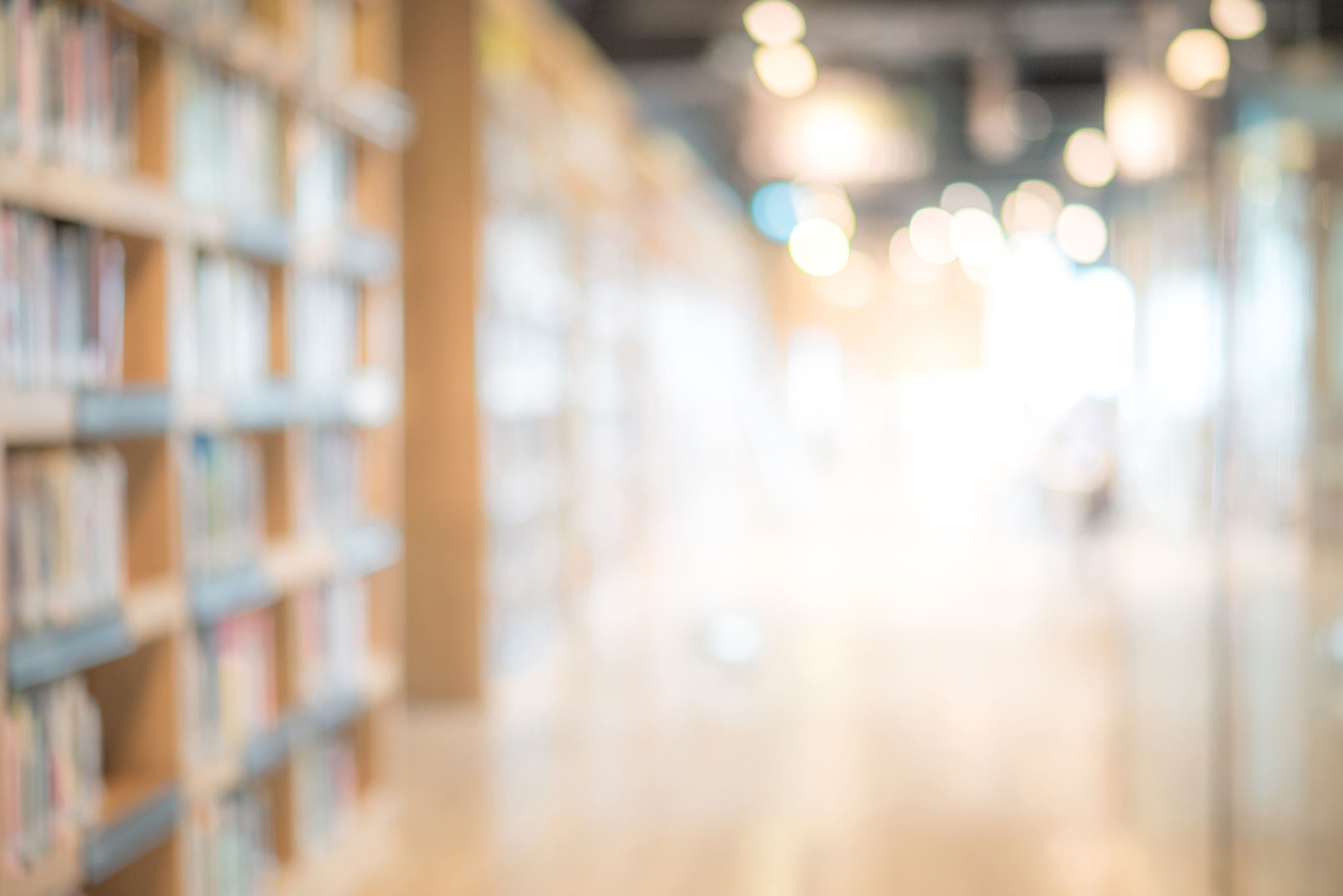 P. Dańczak, A. Jakubowski (red.), Prawo o szkolnictwie wyższym i nauce. Komentarz, Warszawa 2023, komentarz do art. 108, NB 4.
„Zdecydowanie częściej, aniżeli w przypadku niepodjęcia czynności związanych z realizacją programu studiów, komentowaną przesłankę wiąże się z niezłożeniem ślubowania przez osobę nowo przyjętą na studia”.
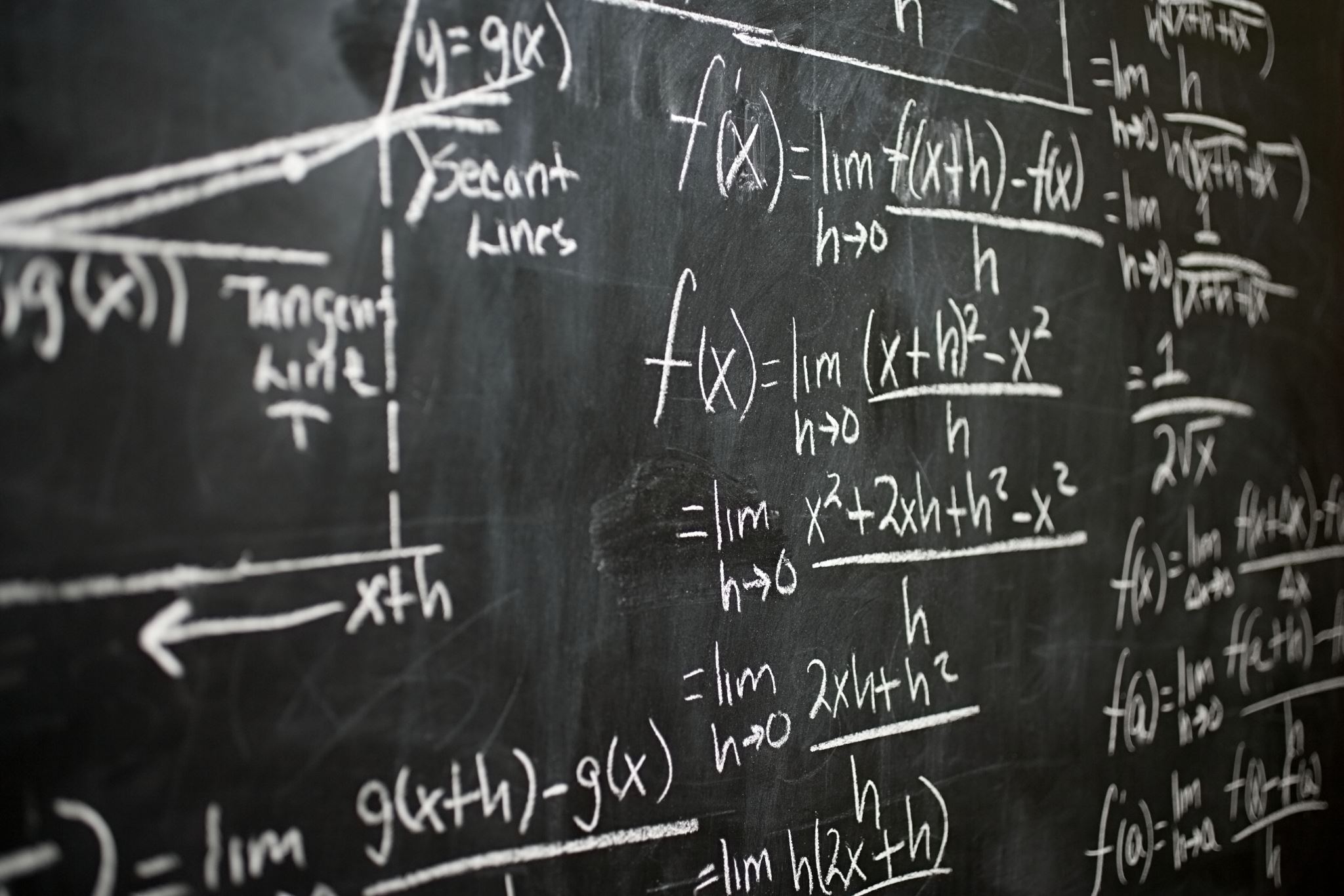 Wyr. WSA w Krakowie z 11.05.2018 r. sygn. akt III SA/Kr 171/18
Odnosząc się do zarzutu skarżącej dotyczącego nieposiadania statusu studenta z uwagi na niepodpisanie ślubowania i związanego z tym braku możliwości wydawania w stosunku do niej indywidualnych aktów administracyjnych, należy przywołać wyrok Wojewódzkiego Sądu Administracyjnego w Lublinie z dnia 30 czerwca 2011 r. o sygn. lll/SA/Lu 49/11 gdzie Sąd podkreślił, że z chwilą doręczenia studentowi/doktorantowi decyzji o przyjęciu na studia tworzy się już stosunek prawny pomiędzy studentem/doktorantem a szkołą wyższą (...). Stosunek prawny pomiędzy doktorantem a uczelnią zrywa definitywnie dopiero decyzja o skreśleniu z listy doktorantów". Cytowany wyrok odnosił się do skargi wniesionej przez doktoranta, niemniej jednak analogiczne zasady dotyczą w tym wypadku studentów.
Art. 40 § 4 Kodeksu postępowania administracyjnego
Strona, która nie ma miejsca zamieszkania lub zwykłego pobytu albo siedziby w Rzeczypospolitej Polskiej lub, innym państwie członkowskim Unii Europejskiej, Konfederacji Szwajcarskiej albo państwie członkowskim Europejskiego Porozumienia o Wolnym Handlu (EFTA) - stronie umowy o Europejskim Obszarze Gospodarczym, jeżeli nie ustanowiła pełnomocnika do prowadzenia sprawy zamieszkałego w Rzeczypospolitej Polskiej i nie działa za pośrednictwem konsula Rzeczypospolitej Polskiej, jest obowiązana wskazać w Rzeczypospolitej Polskiej pełnomocnika do doręczeń, chyba że doręczenie następuje za pomocą środków komunikacji elektronicznej.
Art. 40 § 5 Kodeksu postępowania administracyjnego
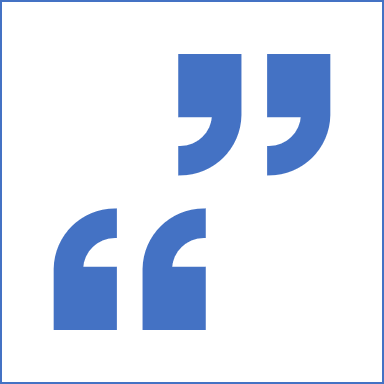 W razie niewskazania pełnomocnika do doręczeń przeznaczone dla tej strony pisma pozostawia się w aktach sprawy ze skutkiem doręczenia. Stronę należy o tym pouczyć przy pierwszym doręczeniu. Strona powinna być również pouczona o możliwości złożenia odpowiedzi na pismo wszczynające postępowanie i wyjaśnień na piśmie oraz o tym, kto może być ustanowiony pełnomocnikiem.
Art. 155 ust. 5 ustawy o doręczeniach elektronicznych
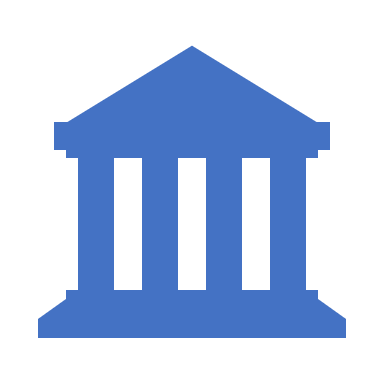 Agencje wykonawcze, instytucje gospodarki budżetowej, państwowe fundusze celowe, samodzielne publiczne zakłady opieki zdrowotnej, uczelnie publiczne, Polska Akademia Nauk i tworzone przez nią jednostki organizacyjne, państwowe i samorządowe instytucje kultury, inne państwowe lub samorządowe osoby prawne utworzone na podstawie odrębnych ustaw w celu wykonywania zadań publicznych są obowiązane stosować przepisy ustawy w zakresie doręczania korespondencji z wykorzystaniem publicznej usługi rejestrowanego doręczenia elektronicznego lub publicznej usługi hybrydowej od dnia określonego w komunikacie wydanym na podstawie ust. 10.
Wjazd cudzoziemca (doktoranta) – pytania kontrolne
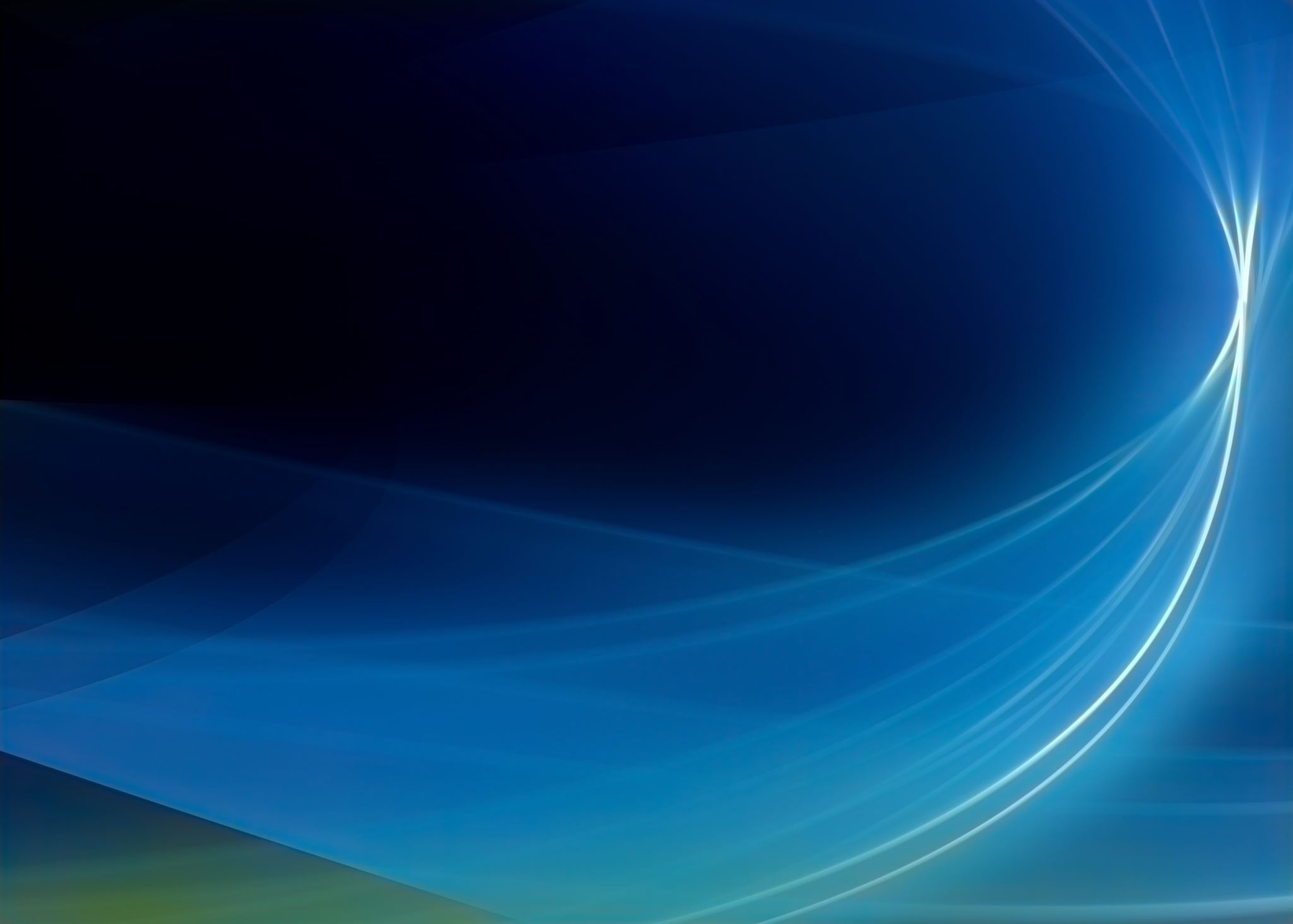 Dyrektywa 2016/801
„naukowiec” oznacza obywatela państwa trzeciego, który posiada stopień doktora lub odpowiednie kwalifikacje uzyskane w ramach szkolnictwa wyższego umożliwiające temu obywatelowi państwa trzeciego dostęp do programów doktoranckich, wybieranego przez instytucję badawczą i przyjmowanego na terytorium państwa członkowskiego w celu prowadzenia działalności badawczej, do której takie kwalifikacje są zwykle wymagane;
„student” oznacza obywatela państwa trzeciego, który został przyjęty do instytucji szkolnictwa wyższego i który jest przyjęty na terytorium państwa członkowskiego w celu odbycia studiów w pełnym wymiarze, traktowanych jako główne zajęcie, prowadzących do uzyskania uznawanych przez to państwo członkowskie kwalifikacji w ramach szkolnictwa wyższego, w tym dyplomów, świadectw lub stopni doktora w instytucjach szkolnictwa wyższego, co może obejmować kurs przygotowawczy przed podjęciem takich studiów, zgodnie z prawem krajowym, lub obowiązkowe szkolenie;
Dyrektywa 2016/801 – motyw 12 preambuły oraz art. 3 pkt 8 ustawy o cudzoziemcach
(12) W stosownych przypadkach należy zachęcać państwa członkowskie do traktowania doktorantów jako naukowców do celów niniejszej dyrektywy.
naukowiec - cudzoziemiec posiadającego co najmniej tytuł zawodowy odpowiadający w Rzeczypospolitej Polskiej tytułowi zawodowemu magistra lub równorzędnemu, umożliwiający ubieganie się o nadanie stopnia doktora.
Art. 60 ust. 3 ustawy o cudzoziemcach
Na naklejce wizowej w polu "uwagi", obok oznaczenia celu wydania wizy, zamieszcza się następujące adnotacje:
1) "student" - w przypadku wizy wydawanej w celu, o którym mowa w ust. 1 pkt 9, gdy celem pobytu cudzoziemca na terytorium Rzeczypospolitej Polskiej jest podjęcie lub kontynuacja stacjonarnych: studiów pierwszego stopnia, studiów drugiego stopnia lub jednolitych studiów magisterskich albo kształcenie się w szkole doktorskiej, zwanych dalej "studiami", a w przypadku gdy cudzoziemiec jest objęty unijnym programem lub programem wielostronnym obejmującym środki w zakresie mobilności lub porozumieniem między przynajmniej dwiema uznanymi instytucjami szkolnictwa wyższego przewidującym mobilność wewnątrzunijną, także adnotację o tym programie lub porozumieniu;
Art. 64a ust. 1 ustawy o cudzoziemcach
Wiza krajowa w celu, o którym mowa w art. 60 ust. 1 pkt 9, z adnotacją "student", może być wydana cudzoziemcowi, który spełnia warunki, o których mowa w art. 144 ust. 1 pkt 1 oraz pkt 2 lit. b, jeżeli jednostka prowadząca studia, która podlega obowiązkowi zatwierdzenia, została zatwierdzona przez ministra właściwego do spraw wewnętrznych na podstawie art. 144 ust. 4-14, albo w stosunku do jednostki prowadzącej studia, która nie podlega obowiązkowi zatwierdzenia, nie została wydana decyzja o zakazie przyjmowania cudzoziemców, o której mowa w art. 144a ust. 1.
Art. 144 ust. 1 ustawy o cudzoziemcach                      – przesłanki celu + zatwierdzenia jednostki
Zezwolenia na pobyt czasowy w celu kształcenia się na studiach udziela się cudzoziemcowi, gdy celem jego pobytu na terytorium Rzeczypospolitej Polskiej jest podjęcie lub kontynuacja studiów w jednostce prowadzącej studia zatwierdzonej przez ministra właściwego do spraw wewnętrznych, chyba że ta jednostka nie podlega obowiązkowi zatwierdzenia albo w jednostce prowadzącej studia, która nie podlega obowiązkowi zatwierdzenia, w stosunku do której nie została wydana decyzja o zakazie przyjmowania cudzoziemców, o której mowa w art. 144a ust. 1, oraz (…)
Art. 144 ust. 1 ustawy o cudzoziemcach                   – wymóg zaświadczenia
1) cudzoziemiec przedłoży:
a) zaświadczenie jednostki prowadzącej studia o przyjęciu na studia lub o kontynuacji studiów,
b) dowód uiszczenia opłaty, jeżeli podejmuje lub kontynuuje studia odpłatne;
Art. 144 ust. 1 ustawy o cudzoziemcach                       – przesłanki ekonomiczne
2) cudzoziemiec posiada:
a) ubezpieczenie zdrowotne w rozumieniu ustawy z dnia 27 sierpnia 2004 r. o świadczeniach opieki zdrowotnej finansowanych ze środków publicznych lub potwierdzenie pokrycia przez ubezpieczyciela kosztów leczenia na terytorium Rzeczypospolitej Polskiej,
b) wystarczające środki finansowe na pokrycie kosztów utrzymania i podróży powrotnej do państwa pochodzenia lub zamieszkania albo kosztów tranzytu do państwa trzeciego, które udzieli pozwolenia na wjazd, oraz kosztów studiów.
Rozporządzenie Rady Ministrów z dnia 14 lipca 2021 r. w sprawie zweryfikowanych kryteriów dochodowych oraz kwot świadczeń pieniężnych z pomocy społecznej
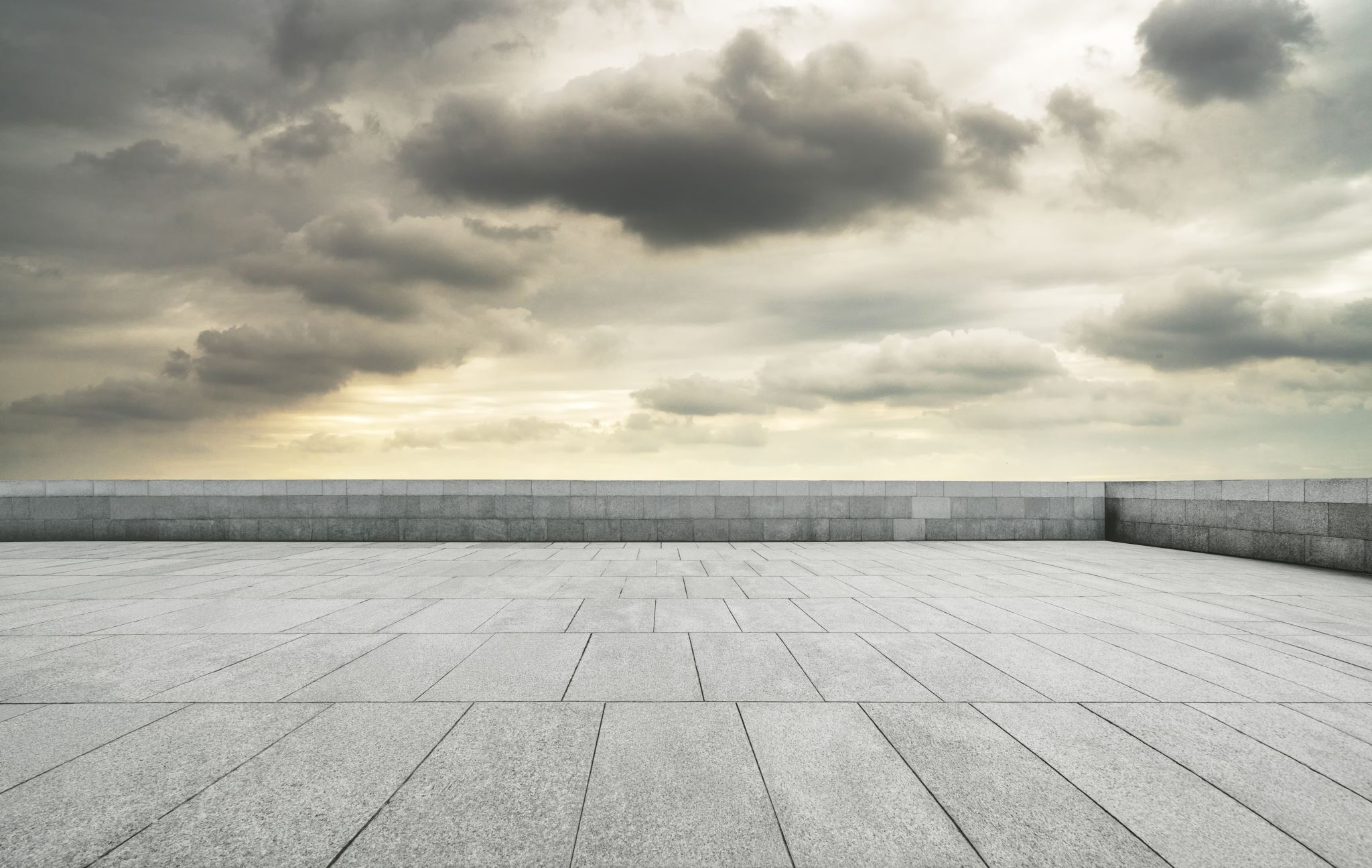 Rozporządzenie Ministra Spraw Wewnętrznych i Administracji z dnia 6 lutego 2018 r.w sprawie wysokości środków finansowych, jakie musi posiadać cudzoziemiec podejmujący lub kontynuujący studia na terytorium Rzeczypospolitej Polskiej
1. Minimalna wysokość środków finansowych, jakie cudzoziemiec podejmujący lub kontynuujący studia na terytorium Rzeczypospolitej Polskiej, zwany dalej "cudzoziemcem", musi posiadać na pokrycie kosztów podróży powrotnej do państwa pochodzenia lub zamieszkania albo kosztów tranzytu do państwa trzeciego, które udzieli pozwolenia na wjazd, wynosi:
1) 200 złotych, jeżeli przybył z państwa sąsiadującego z Rzecząpospolitą Polską,
2) 500 złotych, jeżeli przybył z państwa członkowskiego Unii Europejskiej niesąsiadującego z Rzecząpospolitą Polską lub z państwa członkowskiego Europejskiego Porozumienia Wolnego Handlu (EFTA) - strony umowy o Europejskim Obszarze Gospodarczym lub z Konfederacji Szwajcarskiej,
3) 2500 złotych, jeżeli przybył z innego państwa niż określone w pkt 1 i 2 
- albo równowartość tych kwot w walutach obcych.
Symulacja
Założenia
Wyliczenie
776 zł x 48 miesięcy + 2500 zł = 39748 zł
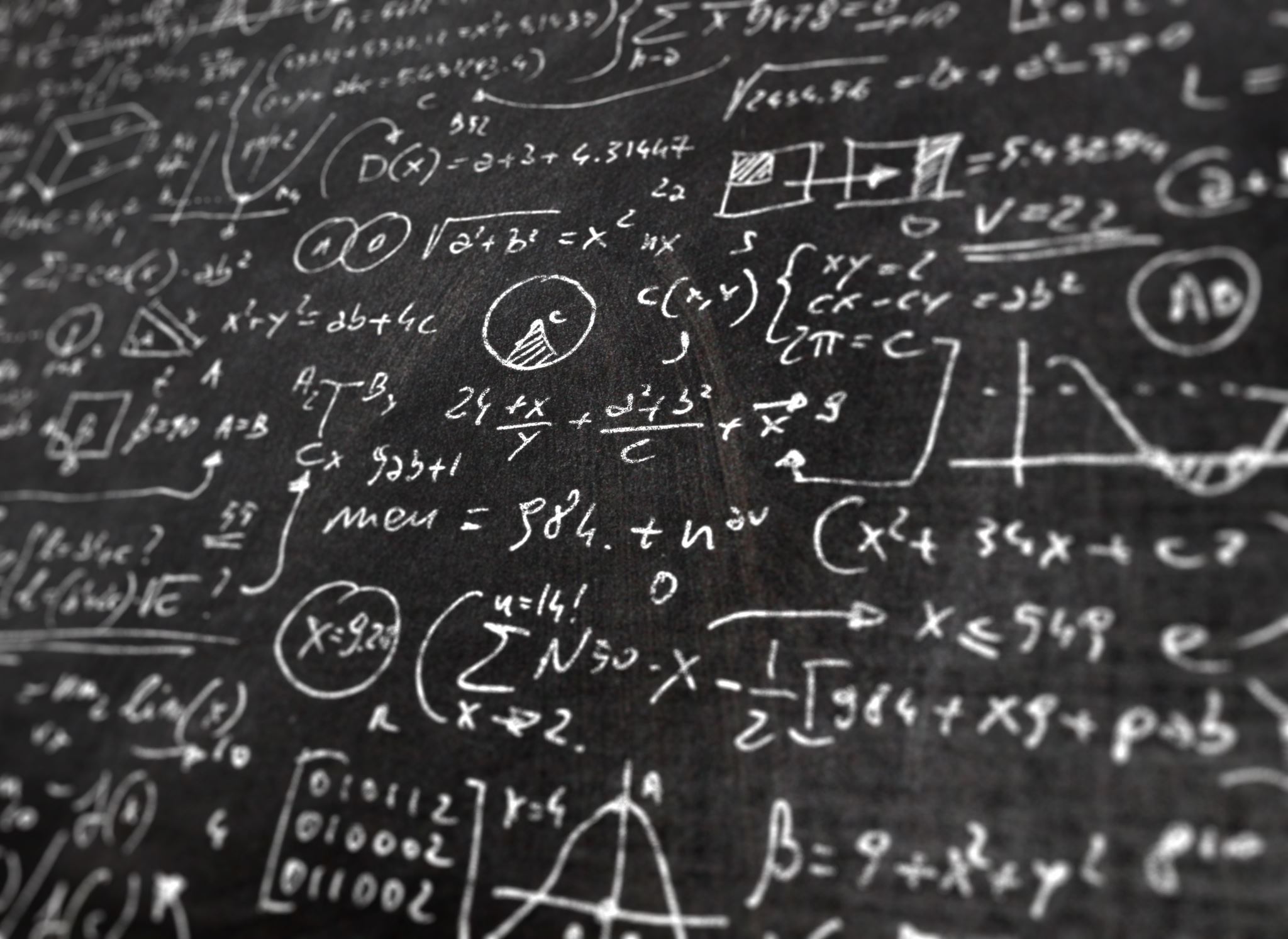 Okres ważności zezwolenia – art. 145 ust. 1 i 4
1. Pierwszego zezwolenia, o którym mowa w art. 144 ust. 1 i 3, cudzoziemcowi, który podejmuje studia na terytorium Rzeczypospolitej Polskiej na pierwszym roku, udziela się na okres 15 miesięcy, a w przypadku gdy studia są objęte programem unijnym lub programem wielostronnym obejmującym środki w zakresie mobilności lub porozumieniem między przynajmniej dwiema instytucjami szkolnictwa wyższego przewidującym mobilność wewnątrzunijną, pierwszego zezwolenia, o którym mowa w art. 144 ust. 1, udziela się na okres 2 lat.
4. Kolejnego zezwolenia, o którym mowa w art. 144, udziela się na okres studiów lub na okres kursu przygotowawczego do podjęcia nauki na tych studiach przedłużony o 3 miesiące, nie dłuższy jednak niż 3 lata.
Zezwolenie na pobyt czasowy i pracę
Zezwolenia na pobyt czasowy i pracę udziela się, gdy celem pobytu cudzoziemca na terytorium Rzeczypospolitej Polskiej jest wykonywanie pracy oraz spełnione są łącznie następujące warunki:
cudzoziemiec posiada ubezpieczenie zdrowotne w rozumieniu przepisów ustawy z dnia 27 sierpnia 2004 r. o świadczeniach opieki zdrowotnej finansowanych ze środków publicznych lub potwierdzenie pokrycia przez ubezpieczyciela kosztów leczenia na terytorium Rzeczypospolitej Polskiej;
podmiot powierzający wykonywanie pracy nie ma możliwości zaspokojenia potrzeb kadrowych na lokalnym rynku pracy;
wynagrodzenie, które jest wskazane przez podmiot powierzający wykonywanie pracy w załączniku do wniosku o udzielenie zezwolenia, o którym mowa w art. 106 ust. 1a, nie jest niższe niż wynagrodzenie pracowników wykonujących w tym samym wymiarze czasu pracy pracę porównywalnego rodzaju lub na porównywalnym stanowisku;
wysokość miesięcznego wynagrodzenia, o którym mowa w pkt 4, nie jest niższa niż wysokość minimalnego wynagrodzenia za pracę niezależnie od wymiaru czasu pracy i rodzaju stosunku prawnego stanowiącego podstawę wykonywania pracy przez cudzoziemca.
Zezwolenie na pobyt czasowy i pracę
Art. 114 ust. 3 i 4 ustawy o cudzoziemcach
Art. 325 ust. 1 ustawy Prawo o szkolnictwie wyższym i nauce
Zatrudnienie cudzoziemca w podmiocie, o którym mowa w art. 7 ust. 1 pkt 1-7, do realizacji zadań związanych z kształceniem i prowadzeniem działalności naukowej następuje bez konieczności uzyskania zezwolenia i zgody organu zatrudnienia.
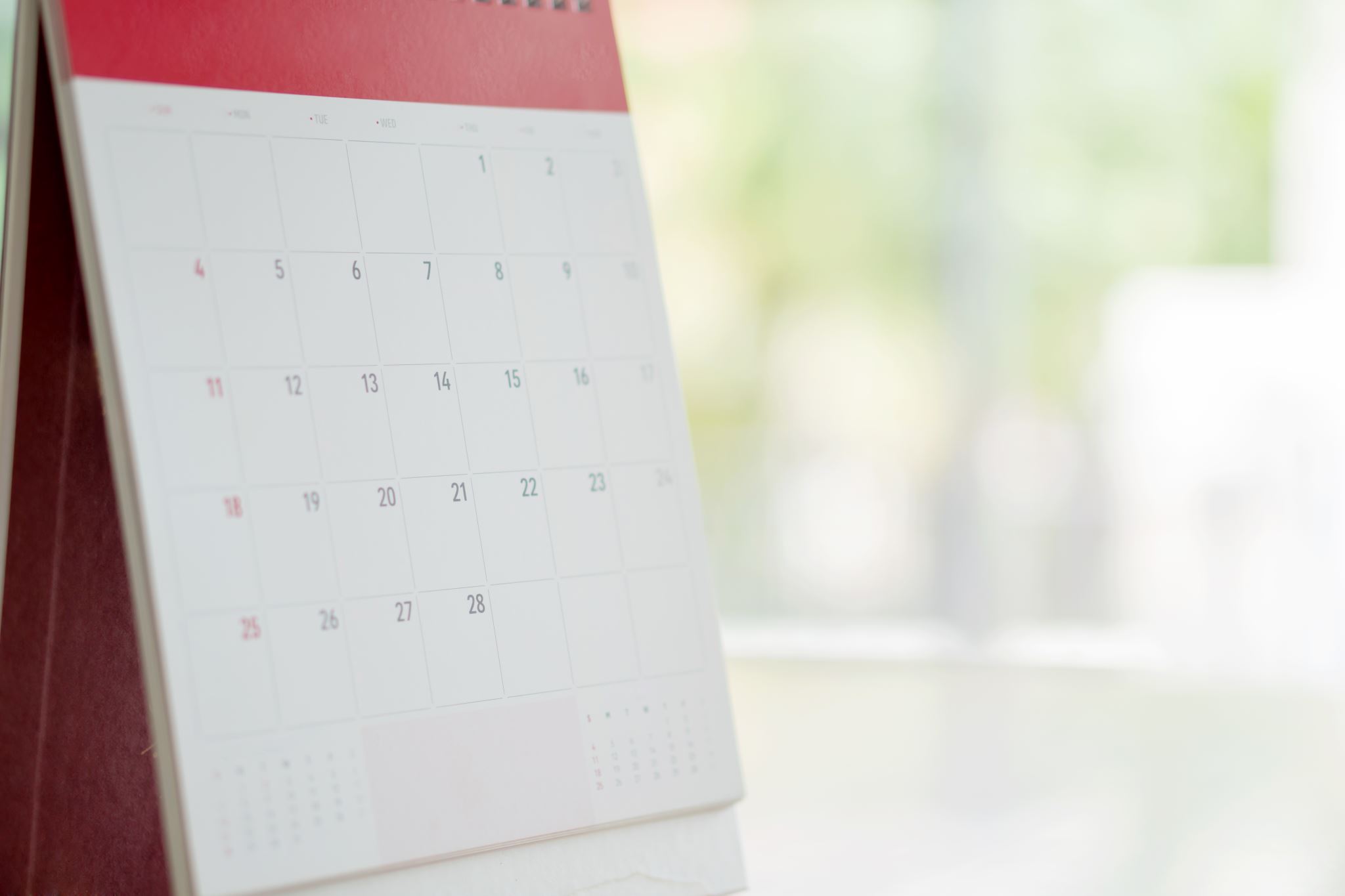 Okres ważności zezwolenia na pobyt i pracę
Zezwolenia na pobyt czasowy i pracę udziela się na czas określony – nie krótszy niż 3 miesiące i nie dłuższy niż 3 lata.
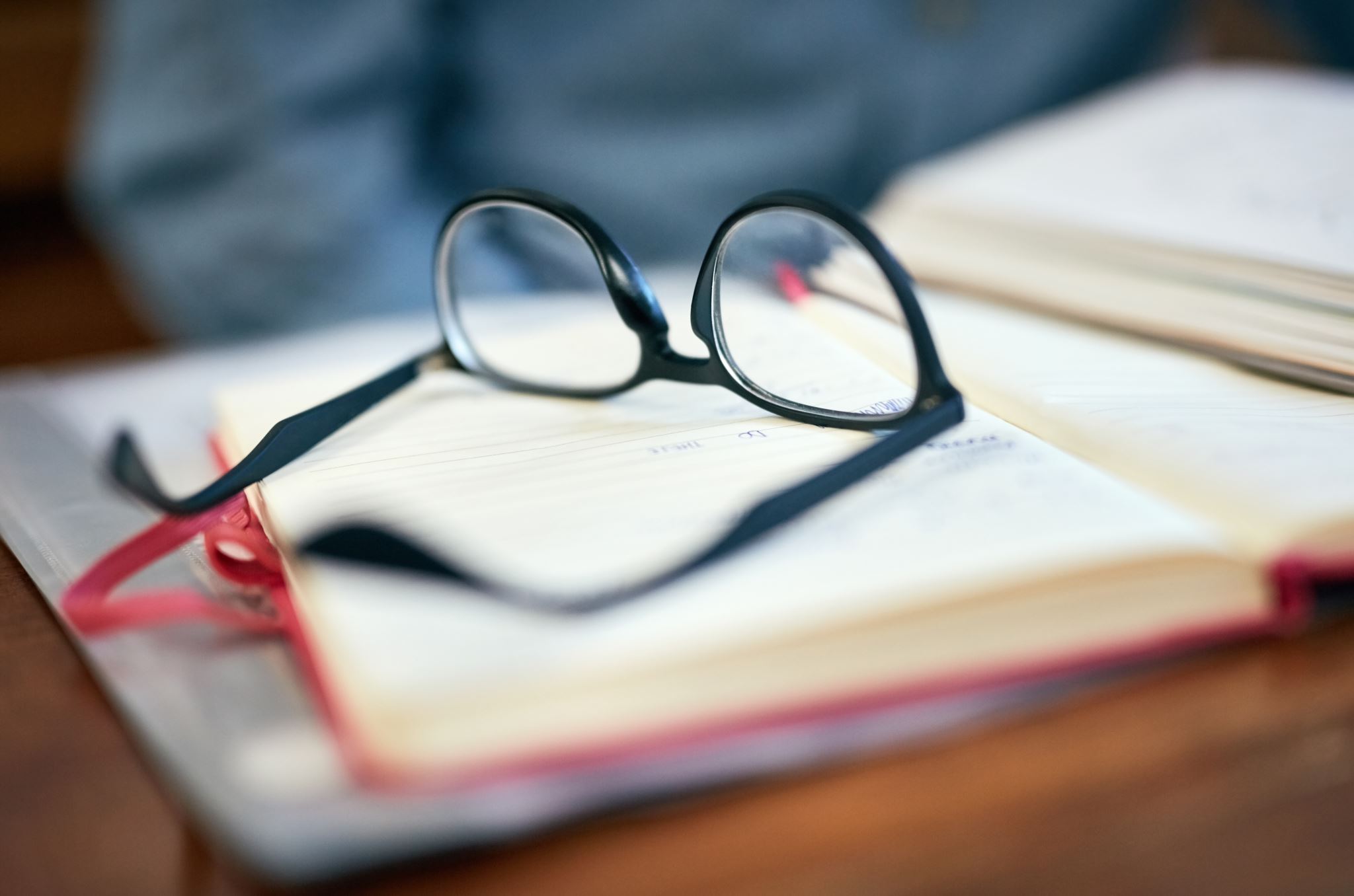 Obowiązki informacyjne – art. 149 ust. 2 i 3 ustawy o cudzoziemcach
2. O udzieleniu cudzoziemcowi zezwolenia, o którym mowa w art. 144, wojewoda zawiadamia rektora uczelni lub kierownika innej jednostki prowadzącej studia, wskazanej przez cudzoziemca we wniosku o udzielenie mu tego zezwolenia.
3. Rektor uczelni lub kierownik innej jednostki prowadzącej studia niezwłocznie zawiadamia pisemnie wojewodę, który udzielił cudzoziemcowi zezwolenia, o którym mowa w art. 144, o skreśleniu cudzoziemca z listy studentów lub doktorantów.
Sankcja: decyzja o zakazie przyjmowania cudzoziemców (uznaniowa).
Konsekwencje skreślenia cudzoziemca - doktoranta
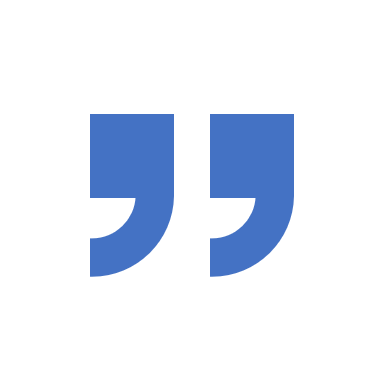 Wydania kolejnej wizy krajowej w celu, o którym mowa w art. 60 ust. 1 pkt 9, z adnotacją "student", można odmówić cudzoziemcowi, gdy został skreślony z listy studentów lub doktorantów (art. 65 ust. 1b ustawy o cudzoziemcach);
W przypadku ponownego ubiegania się o udzielenie pierwszego zezwolenia albo ubiegania się o udzielenie kolejnego zezwolenia, cudzoziemcowi można odmówić udzielenia zezwolenia, o którym mowa w art. 144, gdy cudzoziemiec został skreślony z listy studentów lub doktorantów (art. 147 ust. 3 ustawy o cudzoziemcach).
Cudzoziemcowi można cofnąć zezwolenie, o którym mowa w art. 144, gdy został skreślony z listy studentów lub doktorantów (art. 148 ust. 2 ustawy o cudzoziemcach)
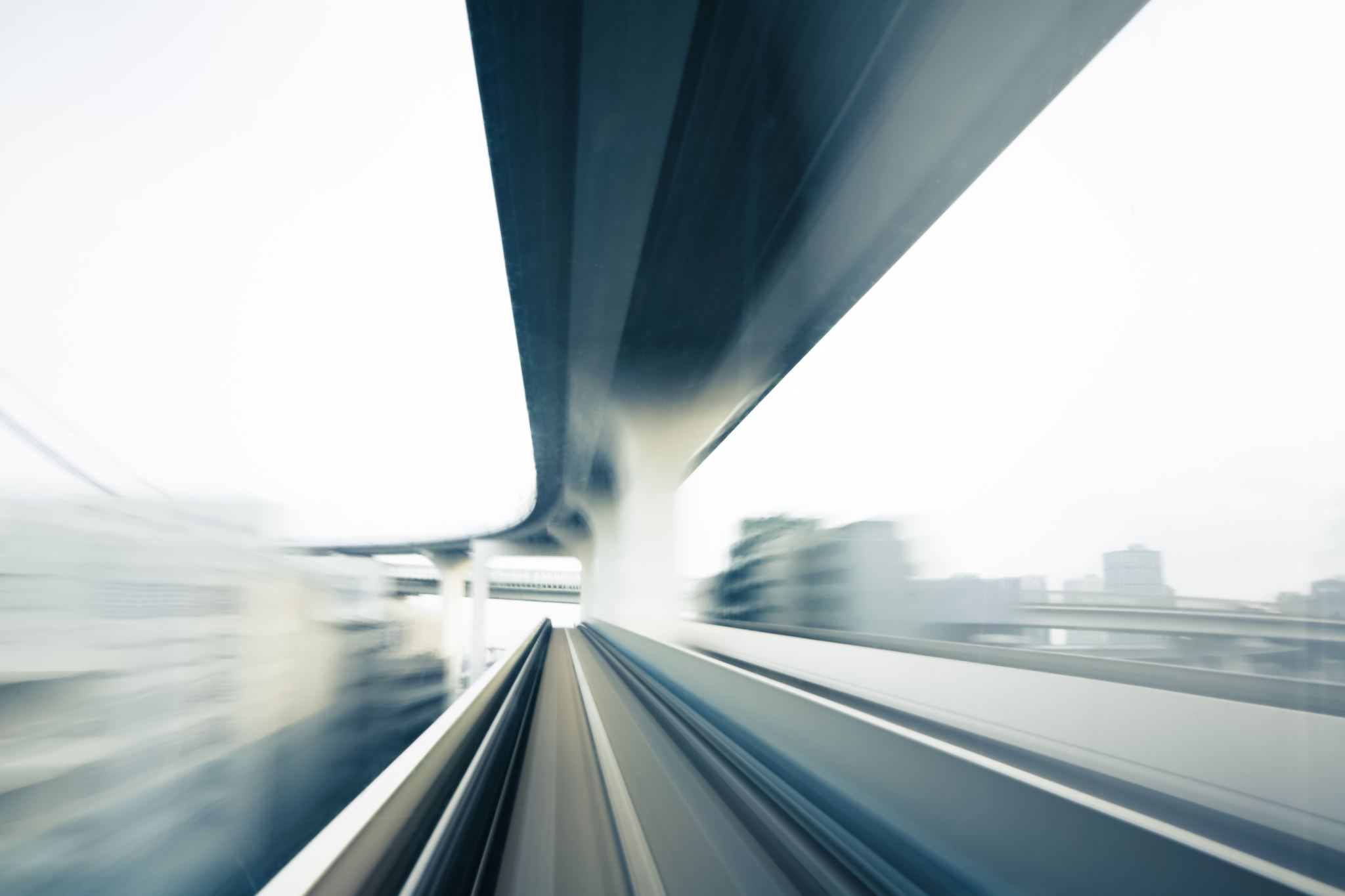 Mobilność studenta
mobilność studenta – mobilność studenta lub doktoranta objętego programem unijnym lub programem wielostronnym obejmującym środki w zakresie mobilności lub porozumieniem między przynajmniej dwiema instytucjami szkolnictwa wyższego, przewidującym mobilność wewnątrzunijną przez okres nieprzekraczający 360 dni w każdym państwie członkowskim;
 unijny program lub program wielostronny obejmujący środki w zakresie mobilności – program finansowany przez Unię Europejską lub przez państwa członkowskie Unii Europejskiej, który promuje przemieszczanie się obywateli państw trzecich w Unii Europejskiej lub w państwach członkowskich Unii Europejskiej uczestniczących w tym programie;
Art. 149a ustawy o cudzoziemcach 		           – mobilność doktorantów
Jeżeli cudzoziemiec posiadający wizę krajową w celu odbycia studiów pierwszego stopnia, studiów drugiego stopnia lub jednolitych studiów magisterskich albo kształcenia się w szkole doktorskiej, z adnotacją „student”, lub zezwolenie na pobyt czasowy w celu kształcenia się na studiach zamierza korzystać z mobilności studenta w innym państwie członkowskim Unii Europejskiej, jednostka prowadząca studia, w której cudzoziemiec odbywa studia, mająca siedzibę na terytorium Rzeczypospolitej Polskiej, lub jednostka prowadząca studia, w której cudzoziemiec zamierza odbywać studia, mająca siedzibę w państwie członkowskim Unii Europejskiej, w którym cudzoziemiec zamierza korzystać z tej mobilności, lub cudzoziemiec zamierzający korzystać z tej mobilności, zawiadamiają o tym zamiarze właściwy organ tego państwa członkowskiego oraz Szefa Urzędu, o ile przepisy obowiązujące w tym państwie członkowskim przewidują wymóg takiego zawiadomienia.
Wyr. WSA we Wrocławiu z 24.08.2022, sygn. IV SA/Wr 23/22
W orzecznictwie sądów administracyjnych utrwalony jest m.in. pogląd, że sporządzenie odwołania od decyzji w języku obcym oznacza, że podanie strony było dotknięte brakiem formalnym i nie ma przy tym znaczenia prawnego, czy treść pisma w języku obcym jest lub powinna być zrozumiała dla pracowników organu. Także uczelnie wyższe, które kształcą studentów w języku obcym, postępowania administracyjne dotyczące indywidualnych spraw tych studentów zobowiązane są prowadzić w języku polskim (por. wyrok Naczelnego Sądu Administracyjnego z dnia 10 czerwca 2020 r. sygn. akt I OSK 1760/19, dostępny w Centralnej Bazie Orzeczeń Sądów Administracyjnych, dalej CBOSA).